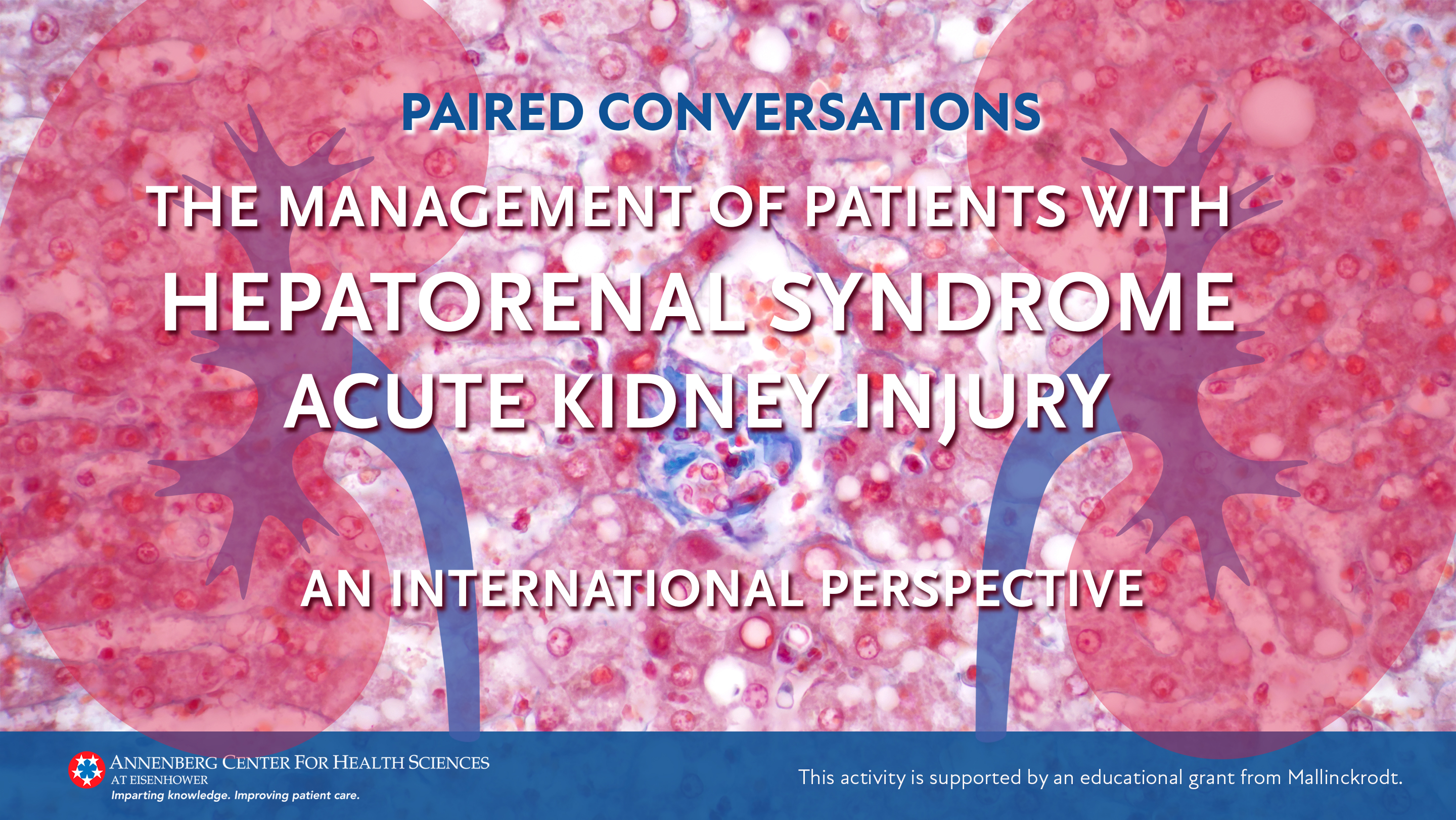 Faculty
Paolo Angeli, MD; University of Padova (Italy)
Amanda Chaney, DNP, APRN; Mayo Clinic (Florida, US)
Kevin Moore, MD; University College (UK)
Mitra Nadim, MD; University of Southern California (California, US)
Rahul Nanchal, MD; Medical College of Wisconsin (Wisconsin, US)
Ram Subramanian, MD; Emory University (Georgia, US)
Case
Presenting symptoms
54-yo woman admitted to hospital with hepatic encephalopathy.
She experienced diarrhea x 3 d.
In the ED, a CT scan of the head was normal with no evidence of intracerebral hemorrhage or ischemia.
Past medical history
7 y ago: infiltrating ductal carcinoma of right breast.
4 y ago: decompensated liver cirrhosis with primary sclerosing cholangitis.
Grade 2 ascites controlled with Na+ restriction, diuretics
2 episodes of hepatic encephalopathy
Endoscopy: large F2 esophageal varices
Abdominal ultrasound: no evidence of hepatocellular carcinoma, portal vein thrombosis.
Case (cont)
Physical exam
Vital signs
BP 120/50 mmHg
HR 60 beats/min
SpO2 99% in AA
RR 20 breaths/min
T 36.8C.
Skin
Jaundice, dehydration.
CNS
Awake, oriented in time & space, flapping tremor.
Abdomen
Painless ascites w/superficial collateral vessels easily visible.
Current medications
Spironolactone 300 mg QD
Furosemide 25 mg BID
Propranolol 20 mg BID
Ursodeoxycholic acid 300 mg TID
Rifaximin 200 mg TID
Exemestane 25 mg QID
Case (cont)
Pathogenesis and Clinical Features
Recognizing HRS-AKI
The definition of HRS-AKI has evolved over time, but is largely a clinical diagnosis incorporating:
Patient status 
Serum creatinine (timing)
Absence of parenchymal damage (proteinuria)
Exclusion of other causes.
Current definitions of HRS-AKI are limited by de-emphasizing urine output as a distinguishing variable of AKI.
Prevention Strategies
Maintain adequate blood pressure to preserve renal perfusion
Avoid iatrogenic causes of kidney injury
Avoid dehydration
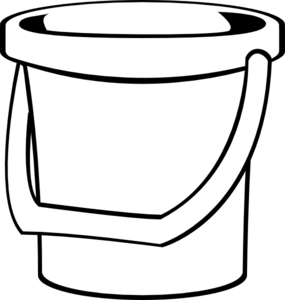 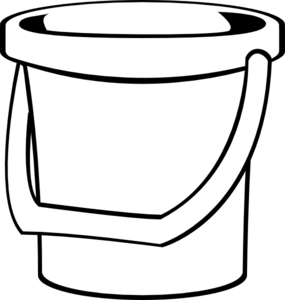 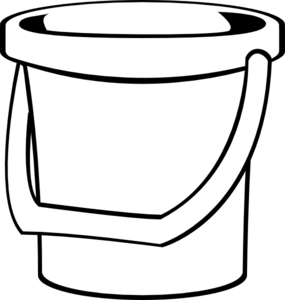 Pharmacological Treatments
Albumin
Midodrine + octreotide
Norepinephrine
Terlipressin
OR
OR
Factors influencing vasoconstrictor choice
Venous access
Patient geography
Personnel expertise
Summary of CONFIRM Trial
Inclusion 
Hepatorenal syndrome, cirrhosis, ascites, and rapidly progressing renal failure
Doubling of serum creatinine to at least 2.25 mg/dL (199 μmol/L)
Efficacy
Reversal of HRS (two SCr ≤ 1.5 mg/dL) up to 14 days and survival without RRT
Failure  Receipt of the following:
RRT, TIPS placement, open-label vasopressor therapy before day 14
Wong F, et al. N Engl J Med. 2021;384(9): 818-828.
Vasoconstrictor Treatments
Vasoconstriction
↑ End-organ perfusion
↓Portal blood flow
↓ Splanchnic blood flow
↑ Renal perfusion
Factors influencing vasoconstrictor choice
Venous access
Patient geography
Personnel expertise
Late-Stage Therapy Approaches
For patients not responding to initial therapies, treatment strategies vary around the world
Renal replacement
TIPS placement
Liver transplant.
Case: Mr. Jenkins
60-year-old male.
Presents to the ED for increasing fatigue and weakness over the past 3 days.
History includes
Complications of liver disease, ie, fluid retention, ascites, and grade 2 esophageal varices
Type 2 diabetes x 20 y
Chronic kidney disease (baseline serum creatinine 1.4 – 1.6 mg/dL).
Case: Mr. Jenkins (cont)
Serum creatinine
Baseline: 1.4 to 1.6 mg/dL
Today on presentation to the ED: 3.5 mg/dL.
Case: Mr. Jenkins (cont)
Vital signs:
BP 108/60  mmHg
HR 62 beats/min
RR 18 breaths/min
Temperature 36.9C
O2 sat 96%.
Case: Mr. Jenkins (cont)
Current medications
Propranolol 20 mg BID
Spironolactone 200 mg
Omeprazole 20 mg QD
Metformin 1 g BID
Case: Mr. Jenkins (cont)
Physical examination
Jaundiced with a tense abdomen and normal bowel sounds.
Follows commands though lethargic.
4+ lower extremity pitting edema.
Urine output is scant and appears concentrated.
Global Perspectives on HRS-AKI
Effective multidisciplinary care
Assessing causes for HRS-AKI is central to determining appropriate treatment approaches
Where available, terlipressin as a vasoconstrictor is preferred according to international guidelines
In the U.S., vasoconstrictor selection largely determined by patient acuity: 
Octreotide and midodrine are used for ward patients 
Norepinephrine in critical care settings
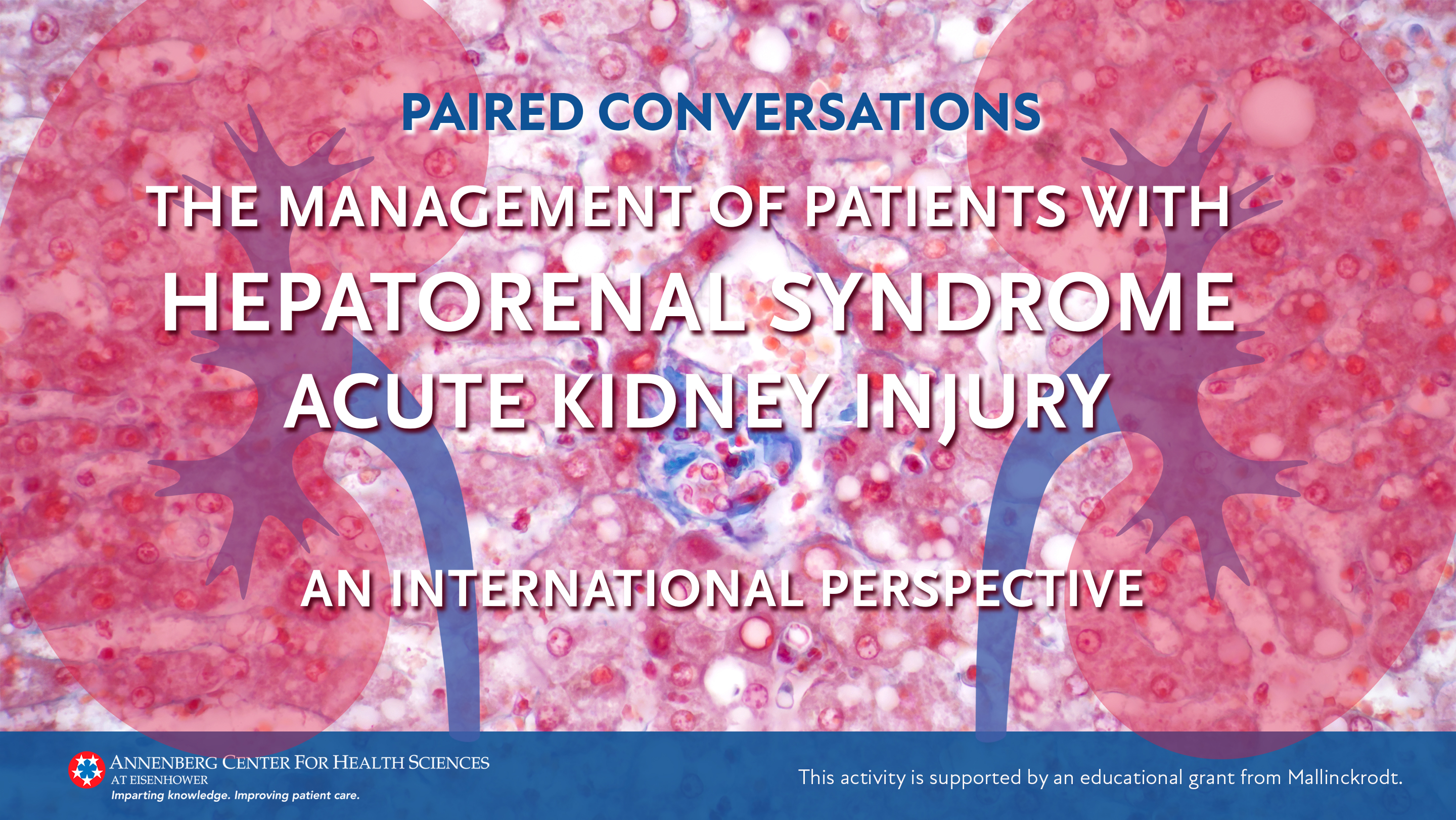